Tsjekkia sett med norske øyne
Roar Lishaugen
Kulturrådet 14. februar 2019
Jára Cimrman
Den tapre soldaten Švejk (1921-1923)
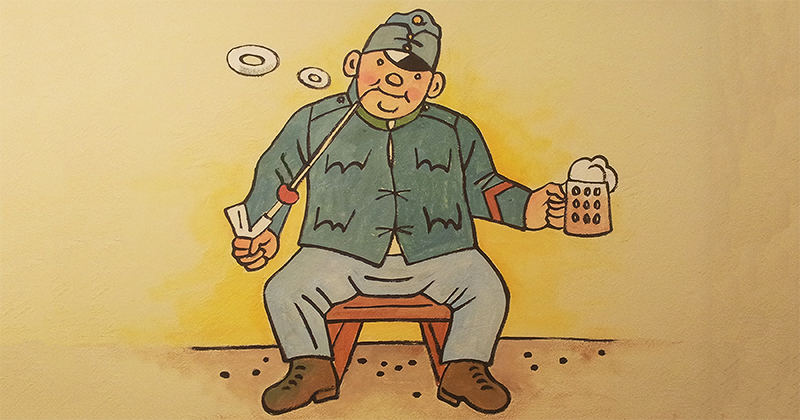 David Černý
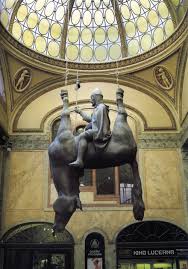